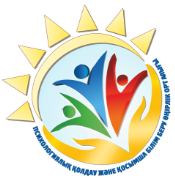 КГУ «РЕГИОНАЛЬНЫЙ ЦЕНТР ПСИХОЛОГИЧЕСКОЙ ПОДДЕРЖКИ 
И ДОПОЛНИТЕЛЬНОГО ОБРАЗОВАНИЯ» УПРАВЛЕНИЯ ОБРАЗОВАНИЯ АКИМАТА КОСТАНАЙСКОЙ ОБЛАСТИ
ПАМЯТКА 
«Профилактика аутодеструктивного поведения детей» 
(для родителей)
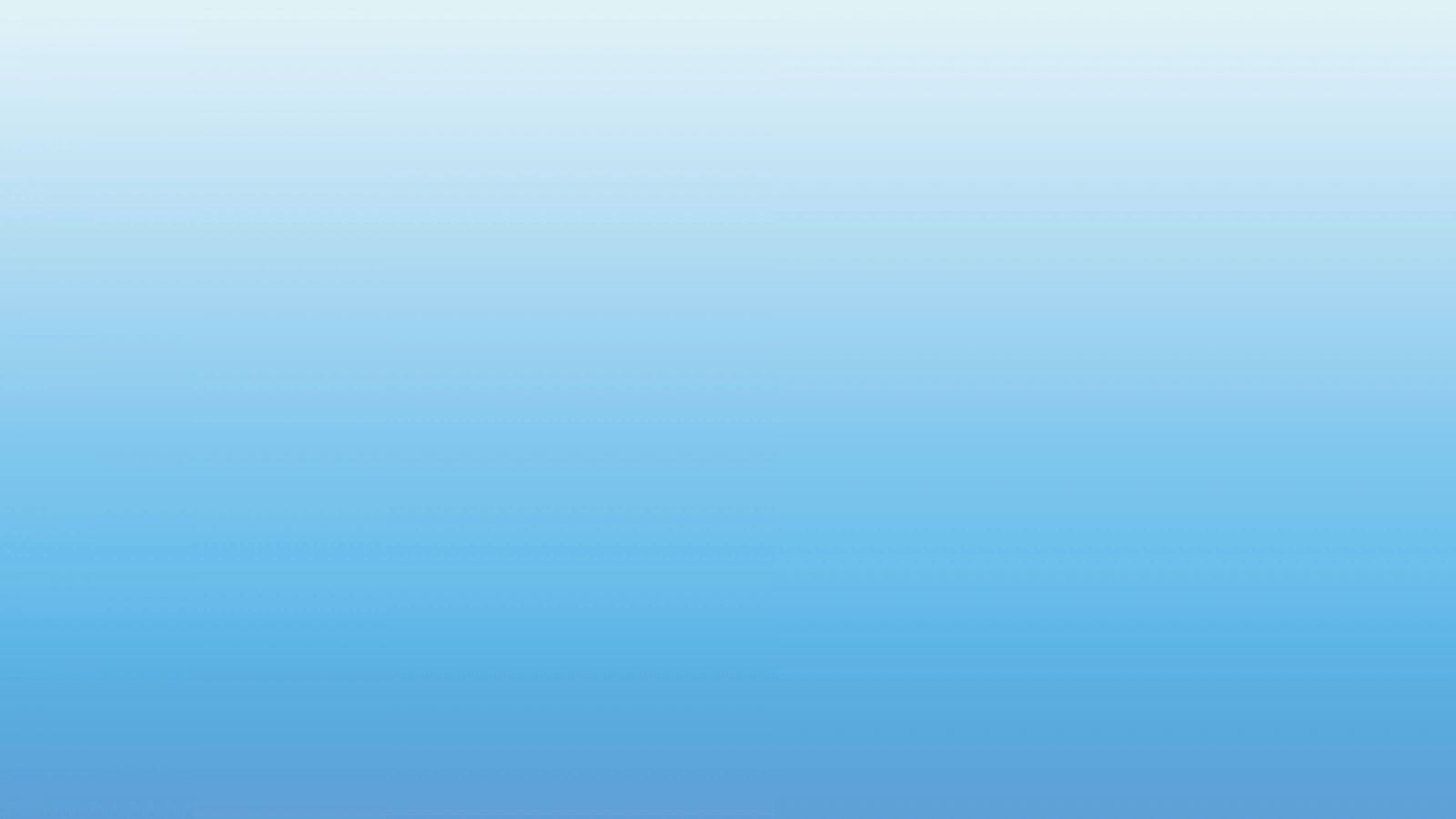 Аутодеструктивное поведение — это действия, направленные на нанесение прямого или косвенного вреда собственному соматическому или психическому здоровью.
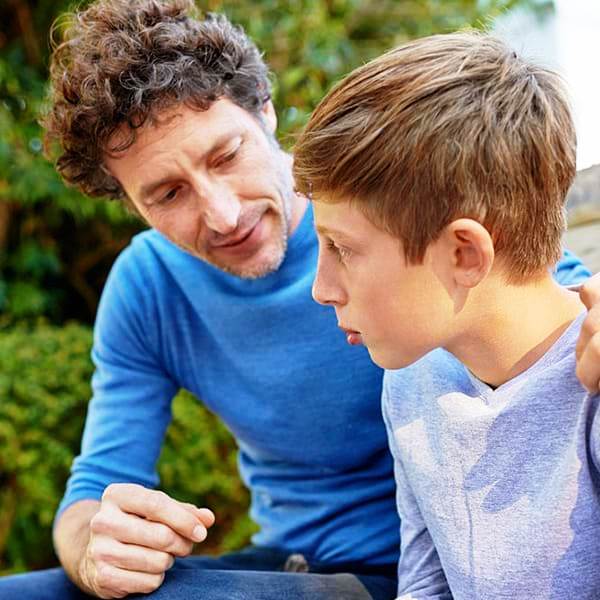 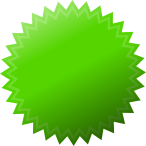 Открыто обсуждайте семейные и внутренние проблемы детей.
1.
Помогайте своим детям строить реальные цели в жизни и стремиться к ним.
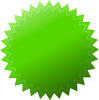 2.
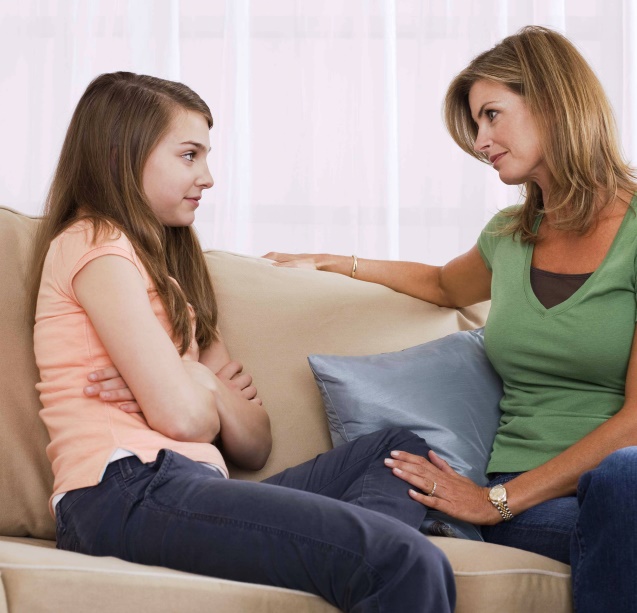 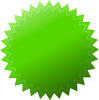 Обязательно содействуйте в преодолении жизненных препятствий.
3.
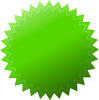 Любые стоящие положительные начинания молодых людей одобряйте словом и делом.
4.
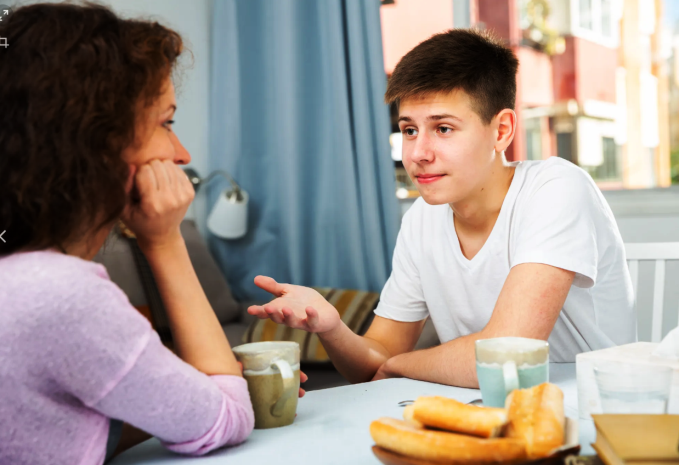 Ни при каких обстоятельствах не применяйте физические наказания.
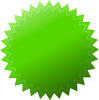 5.
Больше любите своих подрастающих детей, будьте внимательными и , что особенно важно, деликатными с ними.
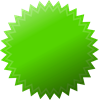 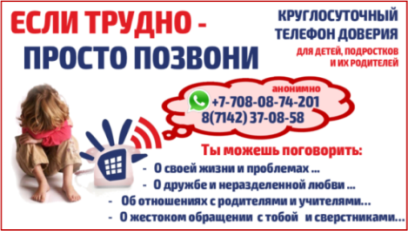 6.
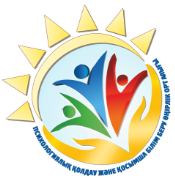 ҚОСТАНАЙ ОБЛЫСЫ ӘКІМДІГІ БІЛІМ БАСҚАРМАСЫНЫҢ «ПСИХОЛОГИЯЛЫҚ ҚОЛДАУ ЖӘНЕ ҚОСЫМША БІЛІМ БЕРУ ӨҢІРЛІК ОРТАЛЫҒЫ» КММ
ЖАДЫНАМА  
«Балалардың аутодеструктивті мінез-құлқының алдын алу» 
(ата- аналарға арналған)
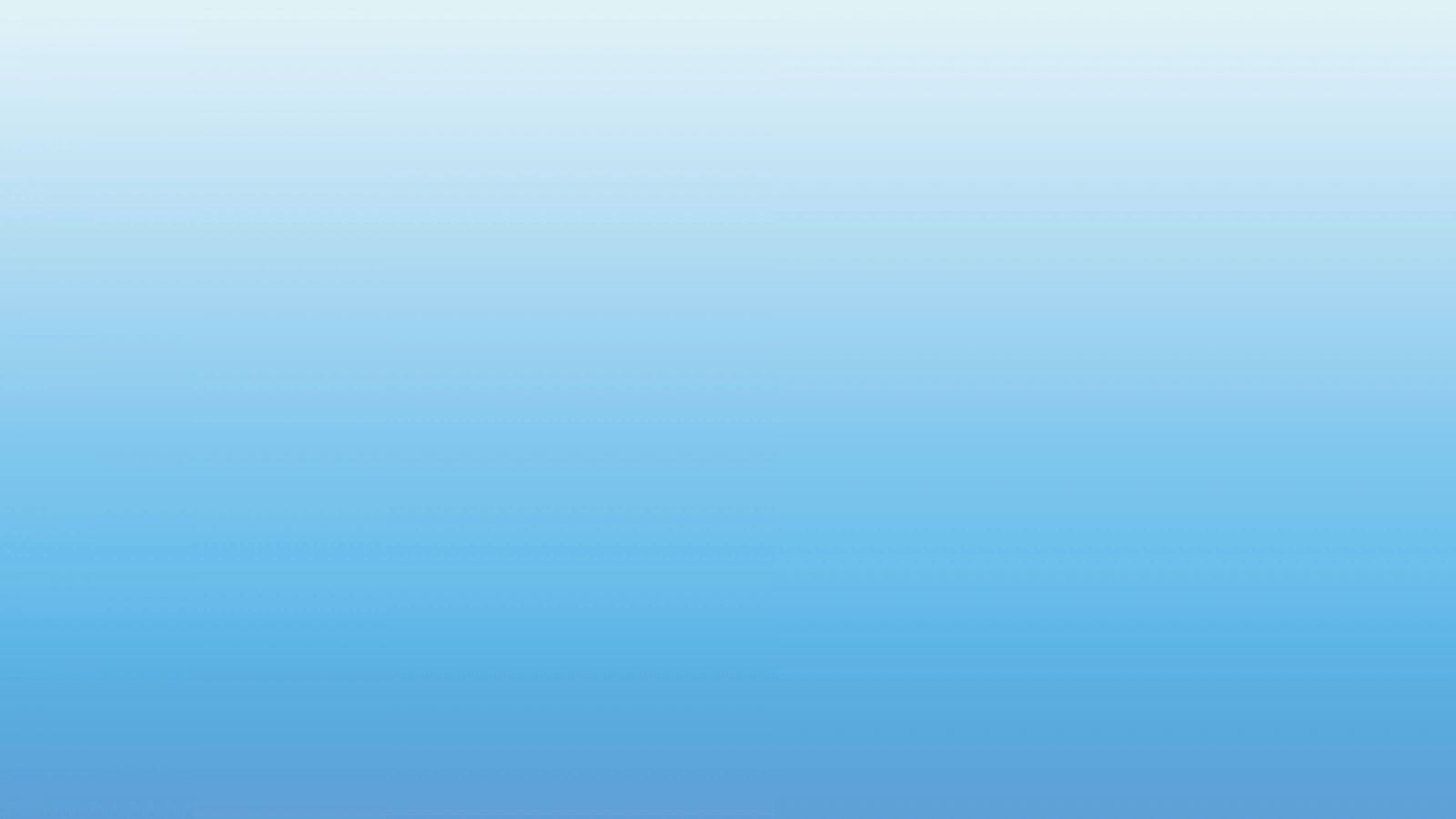 Аутодеструктивті мінез— құлық-бұл сіздің соматикалық немесе психикалық денсаулығыңызға тікелей немесе жанама зиян келтіруге бағытталған әрекеттер.
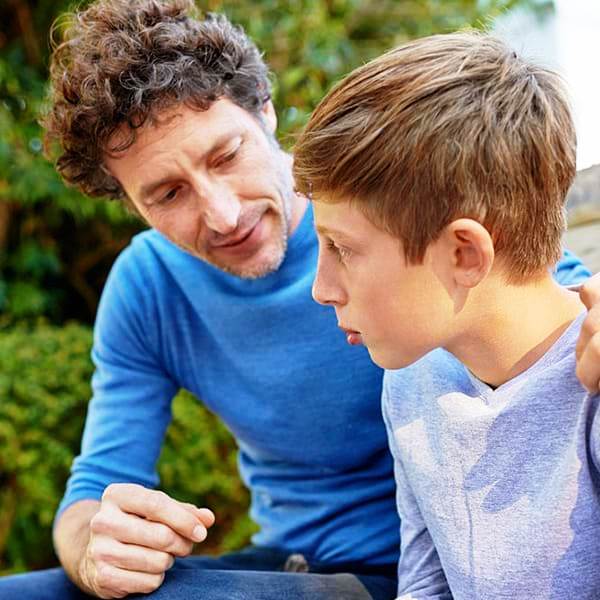 Балалардың отбасылық және ішкі мәселелерін ашық талқылаңыз.
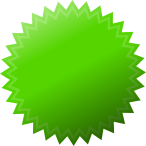 1.
Балаларыңызға өмірде нақты мақсаттар қоюға және оларға ұмтылуға көмектесіңіз.
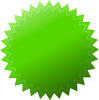 2.
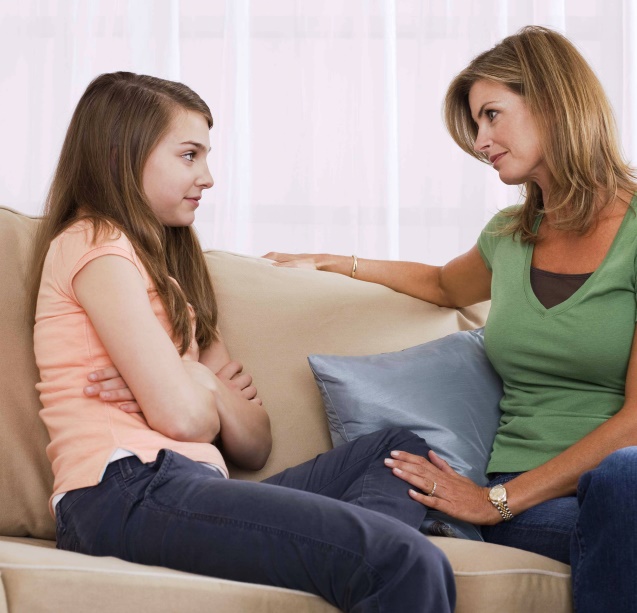 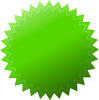 Өмірдегі кедергілерді жеңуге көмектесуді ұмытпаңыз.
3.
Жастардың кез-келген жағымды бастамаларын іс бойынша сөзбен мақұлдаңыз.
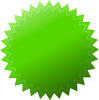 4.
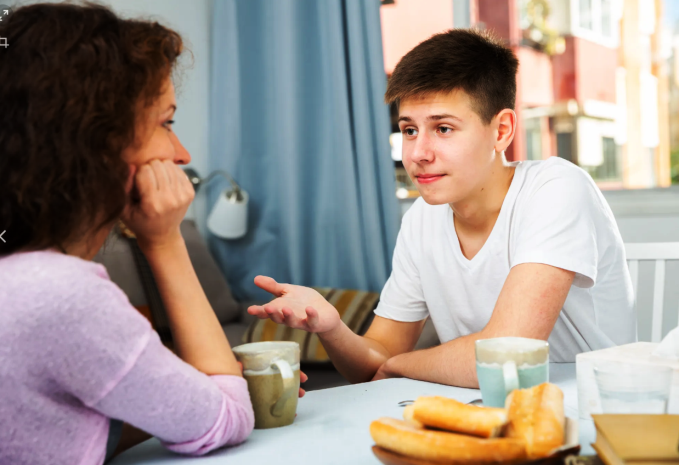 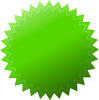 Ешқандай жағдайда физикалық жазаны қолданбаңыз.
5.
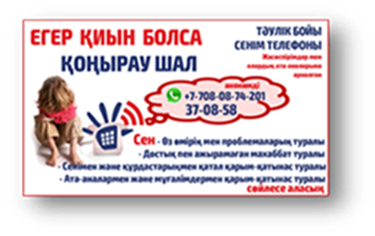 Өсіп келе жатқан балаларыңызды көбірек жақсы көріңіз, мұқият болыңыз және ең бастысы олармен нәзік болыңыз.
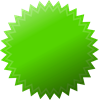 6.